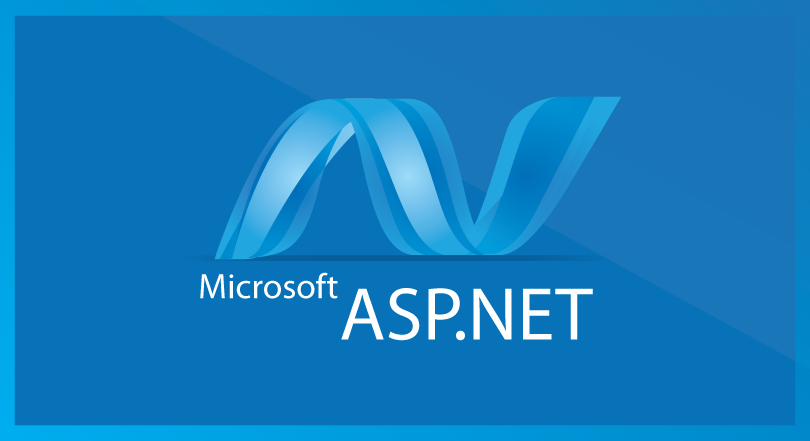 Building Distributed Systems – ICD0009Network Applications II: Distributed Systems – I371
TalTech IT College, Andres Käver, 2018-2019, Spring semester
Web: http://enos.Itcollege.ee/~akaver/DistributedSystems
Skype: akaver   Email: akaver@itcollege.ee
2
Nuget
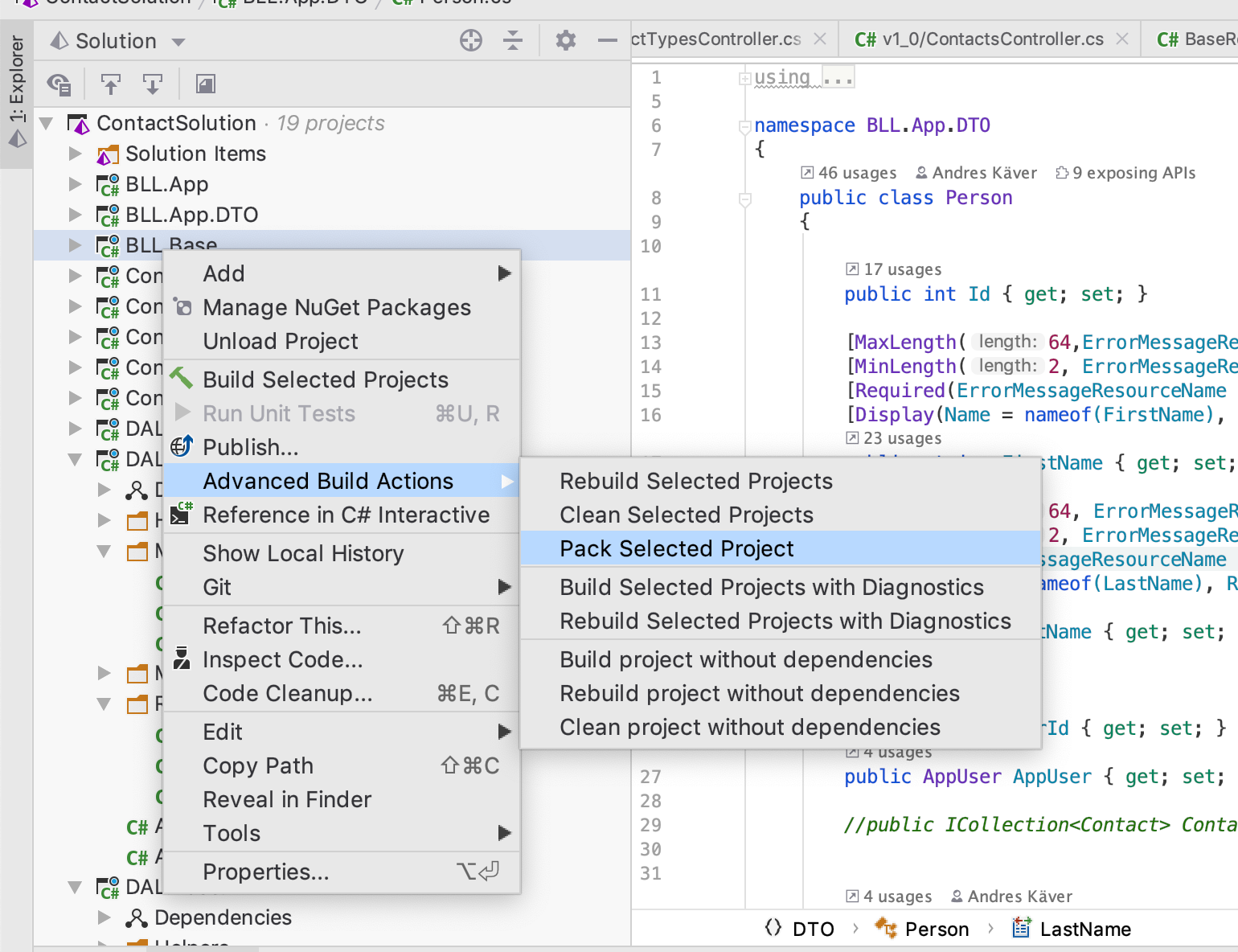 Make a package build
3
Nuget
Find where the new nuget package was created
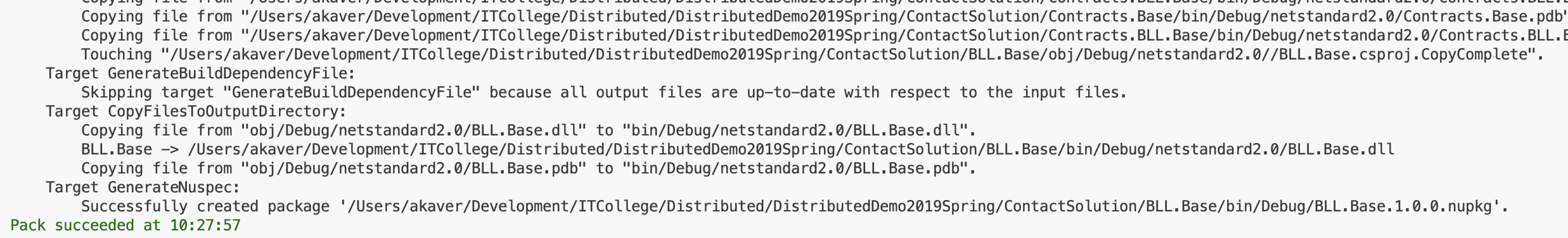 4
Nuget
Publish the package to local Nuget repo
nuget add /Users/akaver/Development/ITCollege/Distributed/DistributedDemo2019Spring/ContactSolution/BLL.Base/bin/Debug/BLL.Base.1.0.0.nupkg -source ~/nuget_repo
5
Nuget
Start a new project and add a reference to local repository
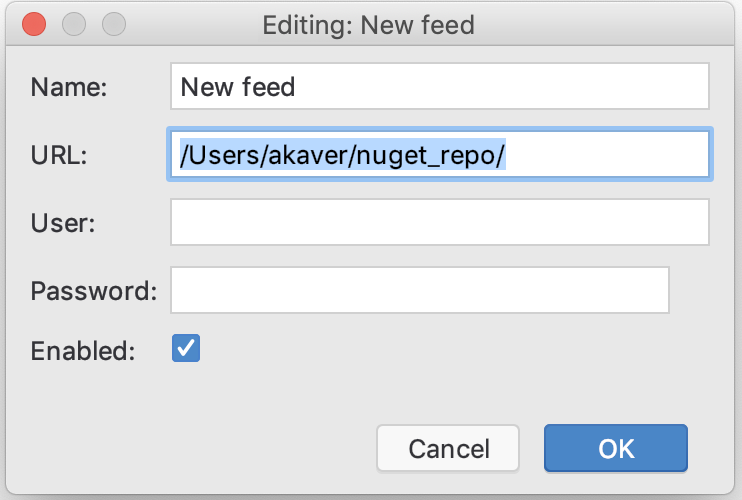 6
Nuget
Install the package in regular way.
Don’t forget your nuget package dependencies – everything has to be there!
7
Nuget
Typical packages in demo solution to add into nuget

Contracts.Base
Contracts.DAL.Base
Contracts.BLL.Base

DAL.Base.EF
BLL.Base

Identity
8
Nuget – nuget.org
Move your shared base packages into new solution (create it in your git repo folder)
Fix namespaces and project directory names
Add package build directives into csproj files





Rebuild solution in release mode – nuget packages will be created
<PropertyGroup>
        <TargetFramework>netstandard2.0</TargetFramework>
        <GeneratePackageOnBuild>true</GeneratePackageOnBuild>
        <PackageVersion>1.0.2</PackageVersion>
        <PackageLicenseExpression>MIT</PackageLicenseExpression>
    </PropertyGroup>
9
Nuget – Nuget.org
Create account in nuget.org and get an api key
Publish your packages in nuget.org>nuget push -Source https://api.nuget.org/v3/index.json -ApiKey oy2i6er24xmbcsp2oasa6jfarhxohh5uzcpwvpiyseogki /Users/akaver/Development/ITCollege/Distributed/ee.itcollege.akaver/ee.itcollege.akaver.BLL.Base/bin/Release/ee.itcollege.akaver.BLL.Base.1.0.2.nupkg

Update your projects to use your nuget packages from nuget.org
Push solution into your git repository!
10
Nuget
The END!